NOVOSTAVBA VÍCEÚČOLOVÉHO OBJEKTU VE VYBRANÉ LOKALITĚ NA ÚROVNI PROJEKTU PRO STAVEBNÍ POVOLENÍ
Vypracoval: Michal Šimek
Vedoucí práce: Ing. et Ing. Petra Nováková
Oponent: Ing. Michal Lavička
CÍL PRÁCE
Návrh
Projekt 
Dokumentace pro stavební povolení
Inteligentní systémy budov
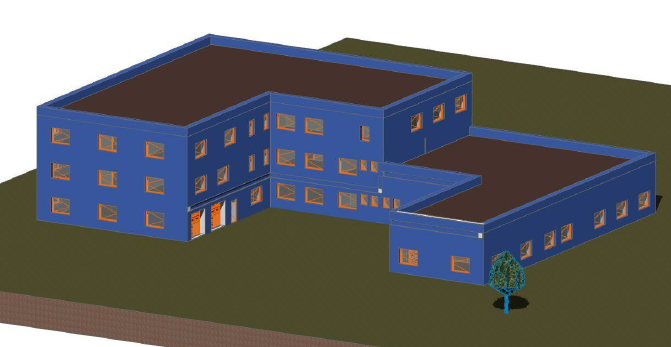 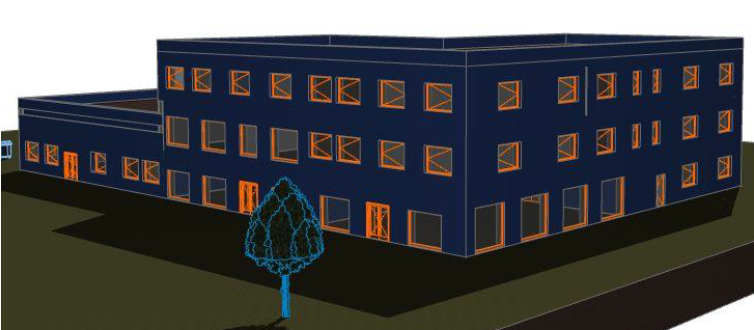 UMÍSTĚNÍ
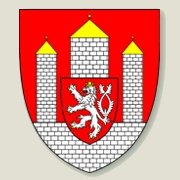 Umístění: České Budějovice
Katastrální území: České Vrbné
Výměra: 5403m2
Katastrální číslo: 180/12
(Zdroj: c-budejovice.cz)
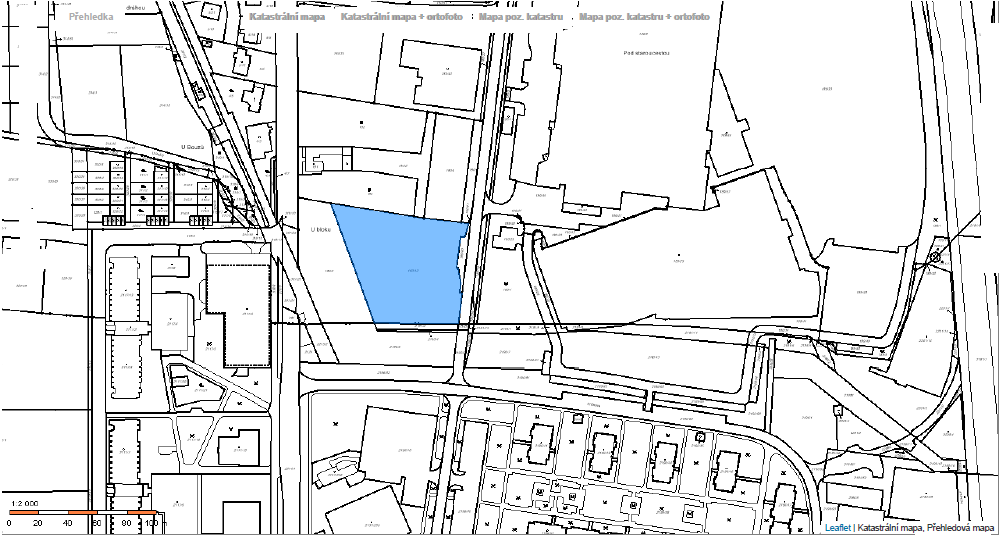 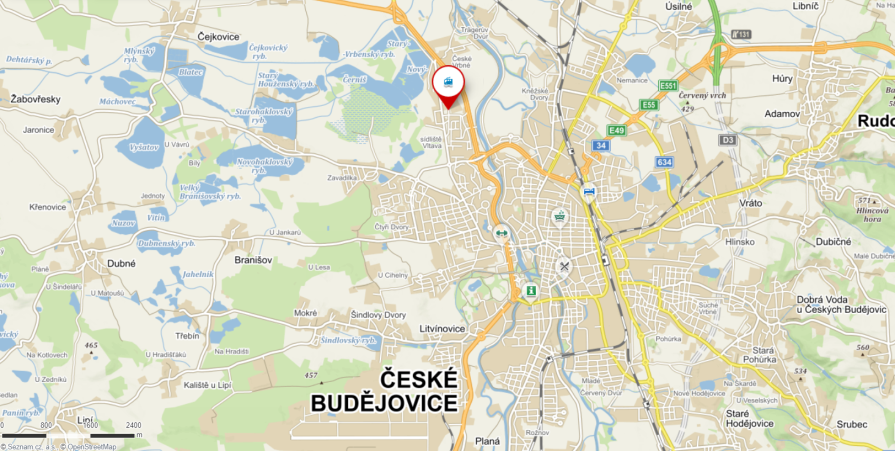 (Zdroj: mapy.cz)
(Zdroj: nahlizenidokatastru.cz)
KORDINAČNÍ SITUACE
(Zdroj: vlastní)
TECHNICKÉ A DISPOZIČNÍ ŘEŠENÍ
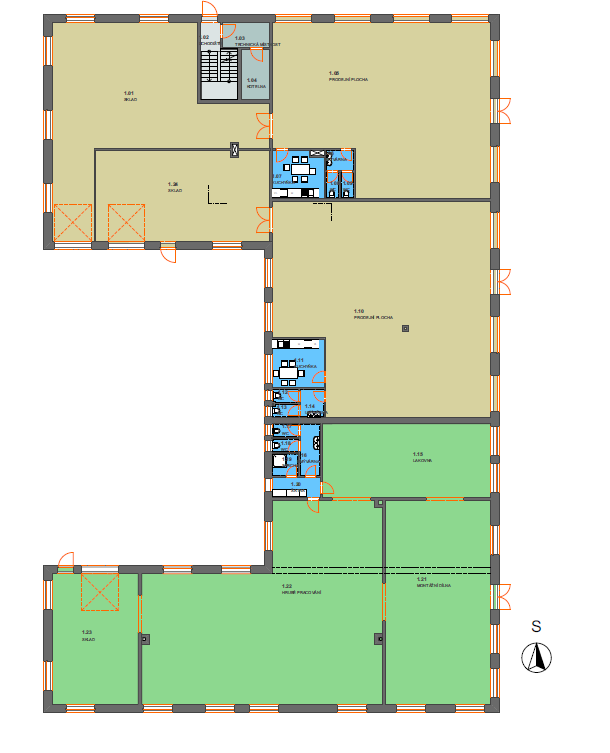 Obytné plochy
Komunikační prostor
Výrobní plochy
Prodejní plochy
(Zdroj: vlastní)
TECHNICKÉ A DISPOZIČNÍ ŘEŠENÍ
Obytné plochy
Komunikační prostor
Kancelářské plochy
(Zdroj: vlastní)
TECHNICKÉ A DISPOZIČNÍ ŘEŠENÍ
Obytné plochy
Komunikační prostor
(Zdroj: vlastní)
SYSTÉMY OBJEKTU
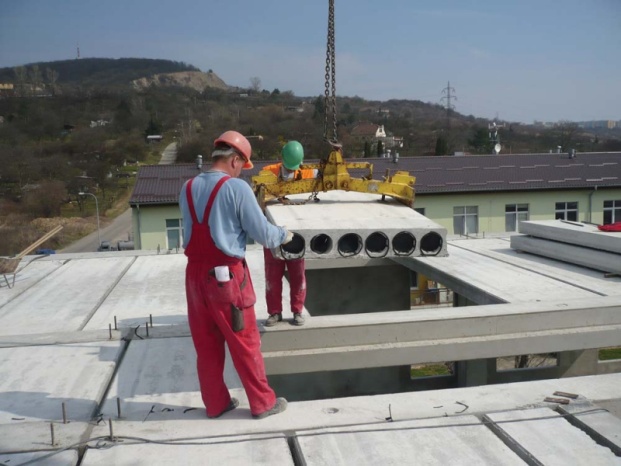 Základy 
Stěny 
Strop
Střecha
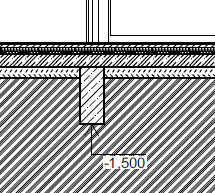 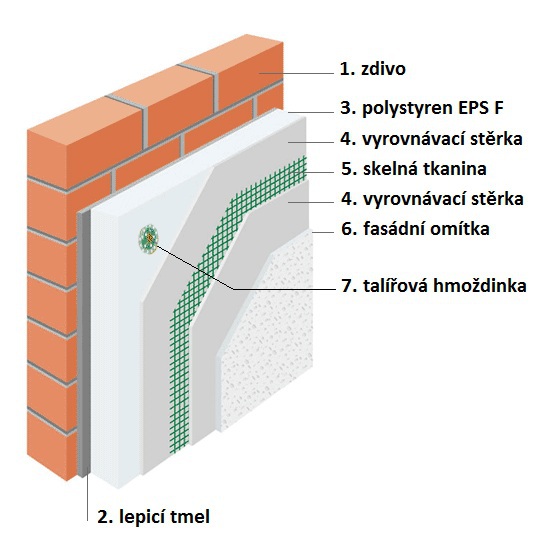 (Zdroj: goldbeck.cz)
(Zdroj: vlastní)
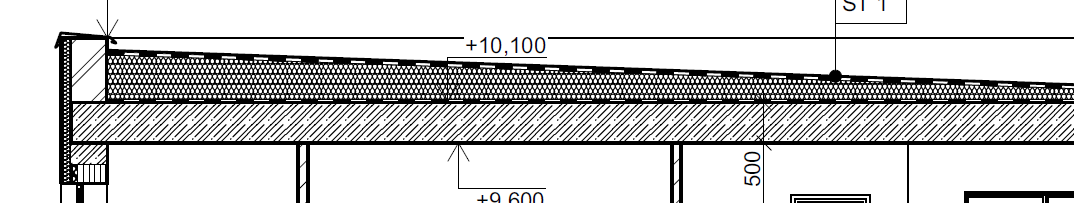 (Zdroj:isover.cz)
(Zdroj: vlastní)
DĚKUJI ZA POZORNOST
Chcete zodpovědět doplňující případně jiné otázky ?
DOPLŇUJÍCÍ OTÁZKA
Vedoucí práce Ing. et Ing. Petra Nováková
Jak jste postupoval při dimenzování   základových konstrukcí?
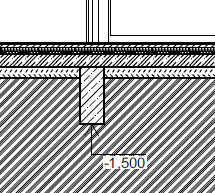 (Zdroj: vlastní)
DOPLŇUJÍCÍ OTÁZKA
Vedoucí práce Ing. et Ing. Petra Nováková
Proč máte ve výpočtech součinitele prostupu tepla korekci součinitele prostupu tepla dU = 0 W/m2K? Uvažujete někde ve výpočtu s vlivem tepelných mostů?
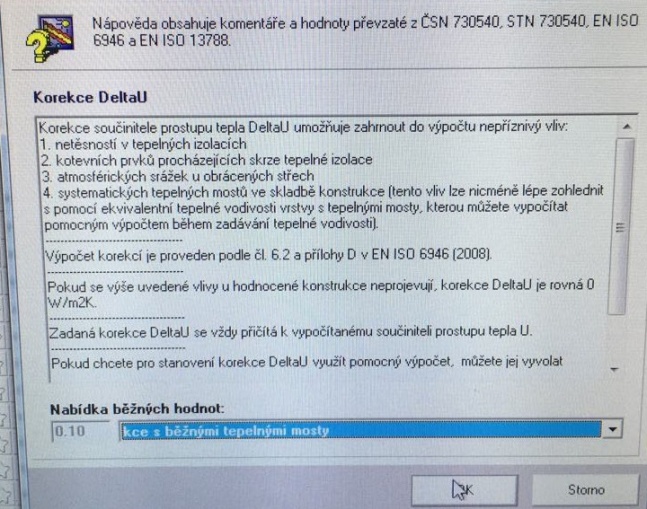 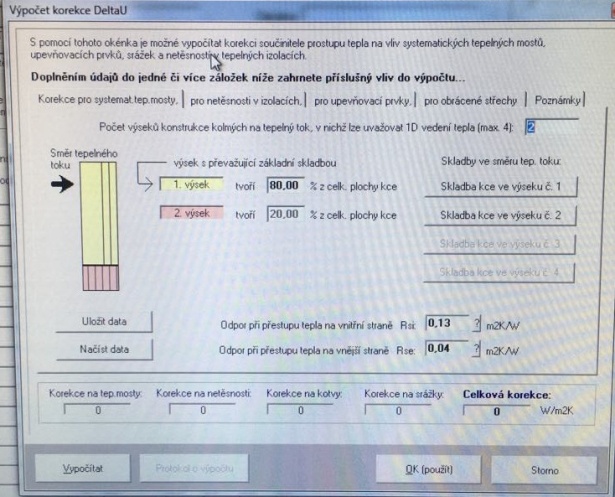 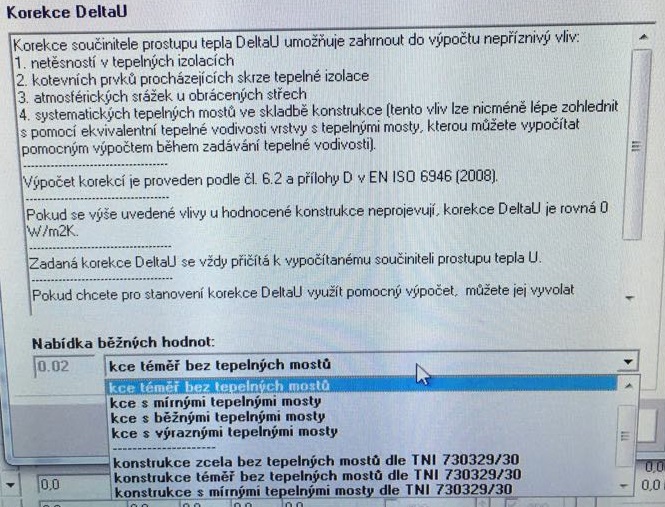 (Zdroj: vlastní)
(Zdroj: vlastní)
(Zdroj: vlastní)
DOPLŇUJÍCÍ OTÁZKA
Oponenta práce Ing. Michal Lavička
Proč není zateplen strop z vnější strany nad 1.NP? viz řez A-A , B-B?
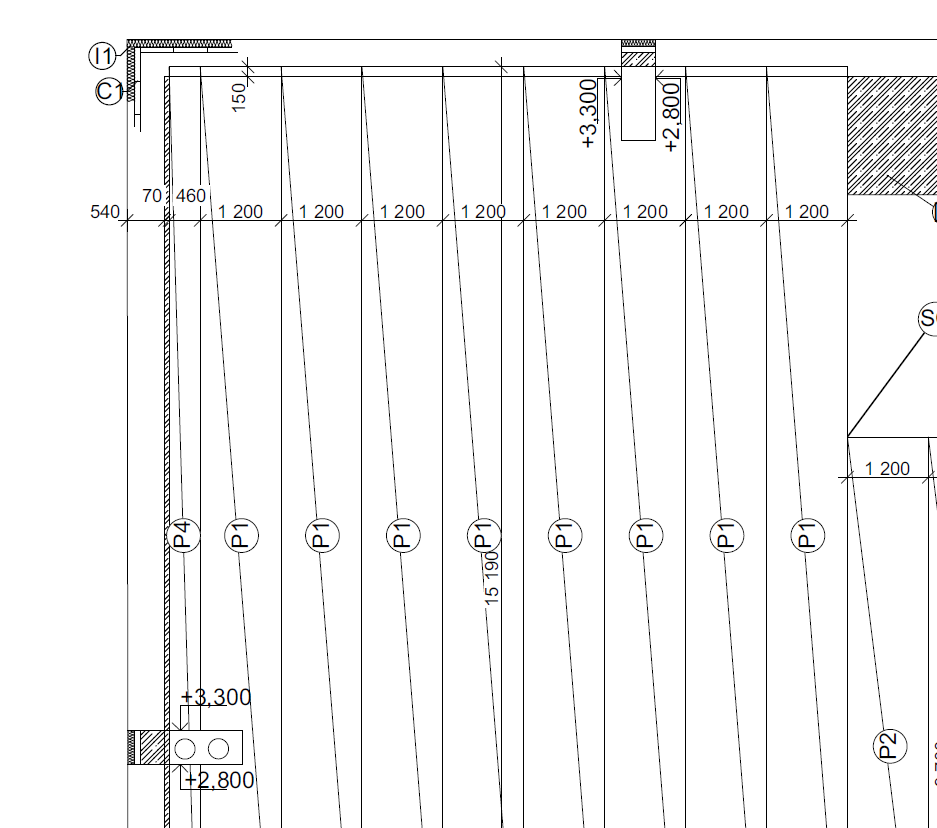 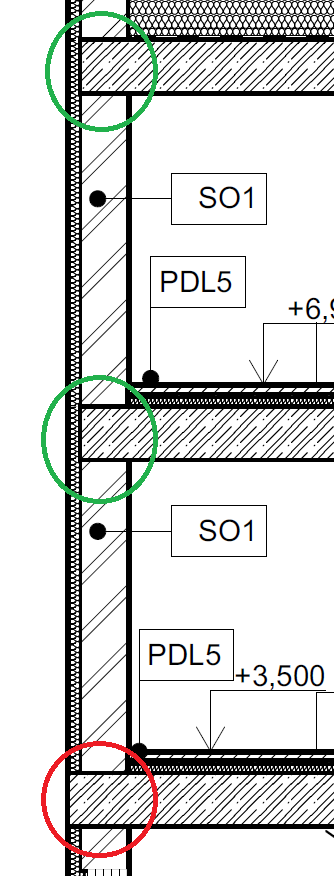 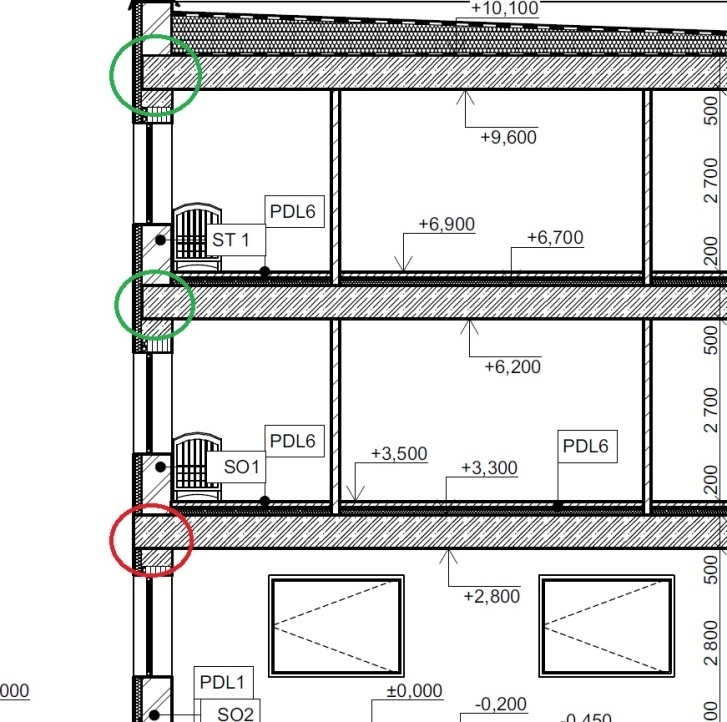 (Zdroj: vlastní)
(Zdroj: vlastní)
(Zdroj: vlastní)